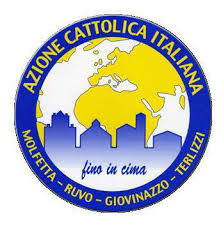 AZIONE CATTOLICA ITALIANA
DIOCESI DI MOLFETTA RUVO GIOVINAZZO TERLIZZI




#VIAGGIANDO



PRESENTAZIONE DEL TESTO
A CURA DELL’EQUIPE DIOCESANA.
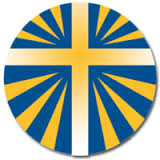 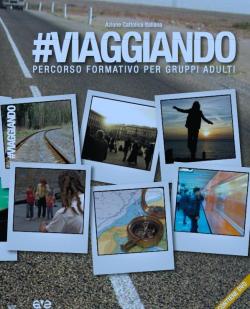 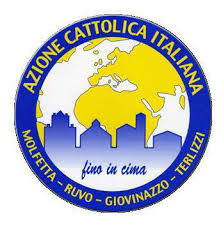 BUON VIAGGIO!

E’ quello che auguriamo agli adulti di ogni età che vogliono crescere  nella fede attraverso la proposta formativa di quest’anno. 
Un viaggio che si colloca dentro all’itinerario tracciato dalle scelte assembleari e che, secondo la scansione degli orientamenti triennale rimanda alla dimensione missionaria dell’andare partendo dall’icona dell’incontro tra Maria ed Elisabetta raccontata dal vangelo di LUCA.
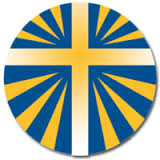 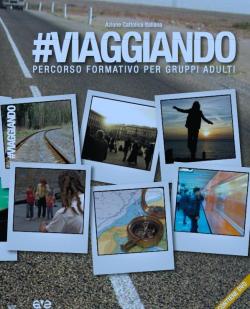 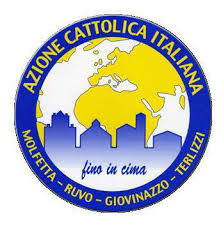 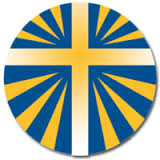 Un percorso che sarà vissuto nell’Anno della misericordia indetto da Papa Francesco
L’invito a non pensare alla misericordia come ad un tema da trattare o da aggiungere 
a quelli che offre il testo. 
Il viaggio, il pellegrinaggio che il Papa invita a fare nelle nostre comunità è proprio questo:

essere misericordia
 e praticare misericordia

Il vangelo di Luca è il riferimento di fondo del percorso che proponiamo nel testo. 
#VIAGGIANDO è un percorso adatto a tutti gli adulti che vogliano formarsi nella fede e in umanità. Un viaggio profondamente umano come quello di Maria: una donna che non aveva tutto chiaro dall’inizio, ma la cui fede e la capacità di fidarsi crescono lungo il viaggio. Così anche la nostra fede di adulti matura e si rigenera attraverso i tanti volti e incontri di ogni giorno.
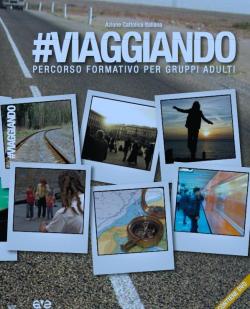 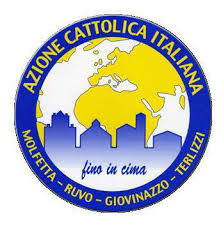 #VIAGGIANDO intende accompagnare gli adulti a percorrere questo cammino di consapevolezza della fede e della missione di ogni apostolo attraverso i diversi incontri di Maria narrati dal Vangelo di Luca
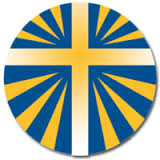 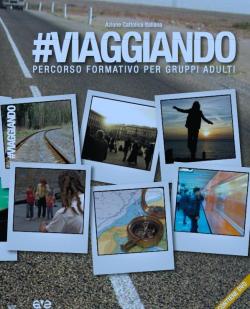 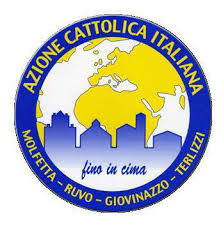 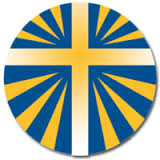 Con diverse sottolineature 
il percorso di snoda in cinque tappe

ELISABETTA l’incontro che stupisce
Nel racconto di Elisabetta, Maria scopre se stessa. Come ogni incontro con l’altro, ogni altro, anche il più prossimo, che scopriamo noi stessi e, anche da adulti cresciamo nella Fede

I PASTORI l’incontro che non ti aspetti
Probabilmente sono le ultime persone che Maria si sarebbe aspettata di vedere essi le rimandano la sua esperienza di povertà, vissuta quando non c’era posto per loro nell’alloggio.
Anche nella nostra vita l’incontro che non ti aspetti è quello con i tanti poveri che ci rimandano alla povertà della nostra vita
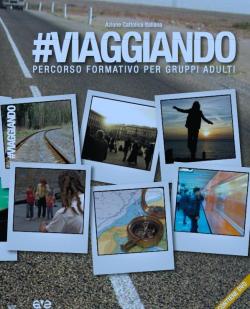 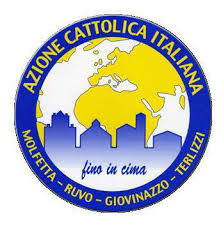 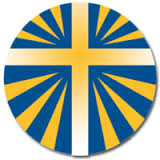 SIMEONE l’incontro che attendi
Non un’attesa priva di speranza, non la passività rassegnata davanti al dolore, ma un’accettazione della realtà aperta al futuro di cui progressivamente se ne coglie il senso

GESU’ l’incontro che sconvolge
Ricomprendersi in una nuova dimensione Ogni volta che perdiamo qualcosa, che le relazioni mutano… 
il salto di qualità sta nel non perdersi nella folla, ma nel cercare nell’ascolto della Parola il senso profondo della nostra storia, prima di ogni altro ruolo
PENTECOSTE l’incontro che invia
Come per Maria anche per noi il viaggio si conclude sulle strade del mondo…
facendo esperienza di come questi incontri ci cambino e siano scambi reciproci
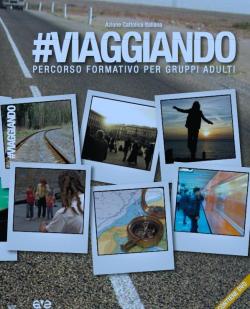 VITA-PAROLA-VITA

LA VITA SI RACCONTA: la vita è il luogo teologico in essa DIO è presente. La vita quotidiana ha per noi il primato poiché sappiamo che DIO è misteriosamente presente al nostro fianco;

LA PAROLA ILLUMINA: Quando la parola di DIO incontra la vita della persona, risuona come un appello alla sua conversione. La parola, è come un alfabeto che ci aiuta a leggere e a intraprendere la vita. 

LA VITA CAMBIA: fa crescere ciascuno nello sviluppo di una coscienza personale adulta, al discernimento e alla decisione responsabile nell’impegno laicale.
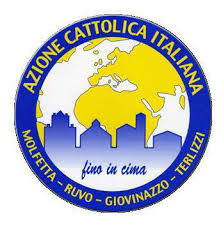 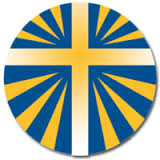 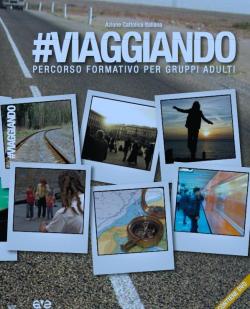 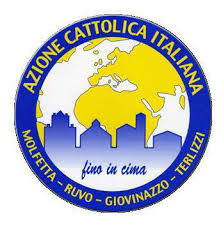 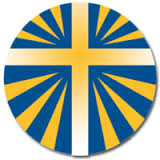 LA VITA SI RACCONTA

raccontare la vita adulta 
non significa subito «capire» o «interpretare» ma semplicemente
 RIEVOCARE (con la voce),
 RAMMENTARE ( con la mente) 
 RICORDARE (con il cuore)
non significa cercare risposte ma sostare nelle domande
È lo stesso viaggio che fa  Maria: si interroga, mette insieme le sue domande, custodisce quanto coglie dalla realtà anche quando non la comprende…

Il valore della vita “raccontata” in gruppo
È importante che il gruppo sia aiutato a vivere questa esperienza.
È l’animatore: adulto tra gli adulti che aiuta le persone a fare esperienza di autentica condivisione
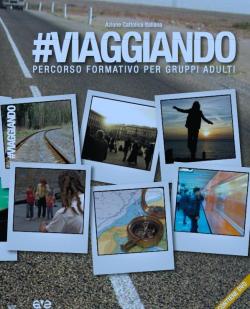 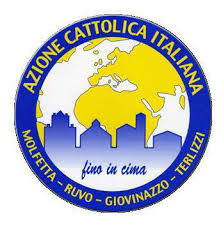 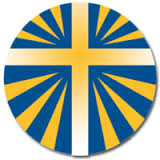 LA PAROLA ILLUMINA

In gruppo leggiamo il brano proposto. 
Il commento seguirà il seguente schema 

La parola parla alla nostra vita
La parola parla della nostra vita
La nostra vita parla alla parola
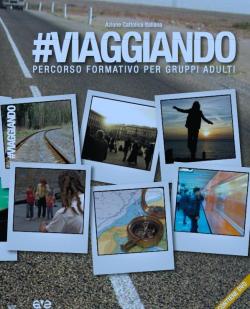 LA VITA CAMBIA

Senza fermarsi al racconto e all’ascolto della Parola occorre  individuare qualche cambiamento possibile diventando propositivi anche con un piccolo segno concreto

Esercizi  di laicità 

la parola rimanda alla dimensione della lotta, 
al tirar fuori i muscoli e fare fatica, 
ma anche alla Beatitudine: 
la felicità non è facilità
 ma bellezza di superare la difficoltà
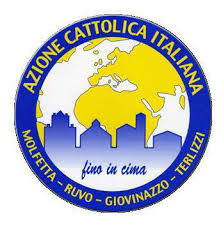 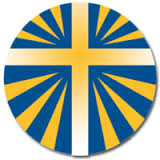 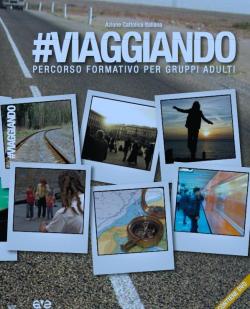 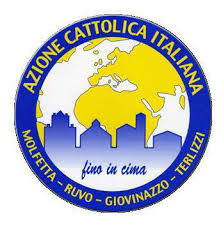 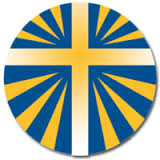 Per ogni tappa  il testo ne propone quattro

Prendendo spunto da una problematica di attualità;
Propone di conoscere uno dei progetti dell’AC;
È da costruire per renderlo il più possibile aderente al cammino del gruppo ruota attorno ad un elemento del viaggiare;
Offre la possibilità di confrontarsi con un testimone che ha vissuto nella sua vita l’atteggiamento che la tappa ha proposto;


Inoltre il gruppo è invitato a chiedersi se conosce un testimone, magari del proprio territorio, che ha una storia simile o magari invitarlo a raccontarla.
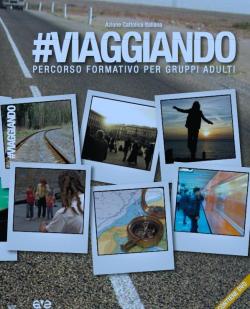 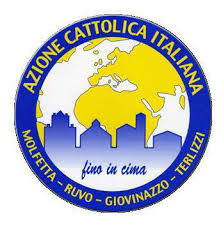 LA COPERTINA

Al termine di un viaggio ciò che portiamo con noi è quello che ci resta di un’esperienza: luci, colori, volti, sorrisi, sguardi… dietro a ogni timbro del passaporto c’è una storia da raccontare, un volto nuovo incontrato, una lezione appresa, una novità accolta.

Ognuno di noi è frutto del proprio personalissimo viaggio, Non importa che la meta sia più o meno vicina, che il percorso sia faticoso o lineare, che la compagnia sia quella dell’inizio o sia cambiata, quello che ci portiamo a casa è ciò che noi siamo diventati durante il viaggio!

Allora è viaggiando che si impara a vivere. E’ viaggiando che si apprende che tutti gli incontri che facciamo ci insegnano qualcosa di noi stessi. E’ viaggiando che scopriamo che quello che il Padre ha voluto donarci è un pellegrinaggio 
su questa Terra, 
di felicità e verso la felicità
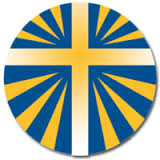 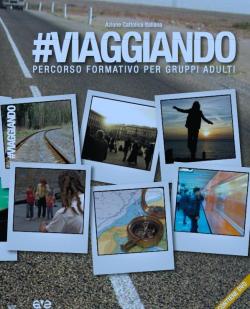 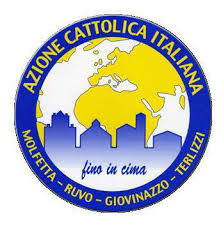 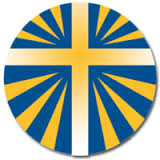 BUON CAMMINO A TUTTI
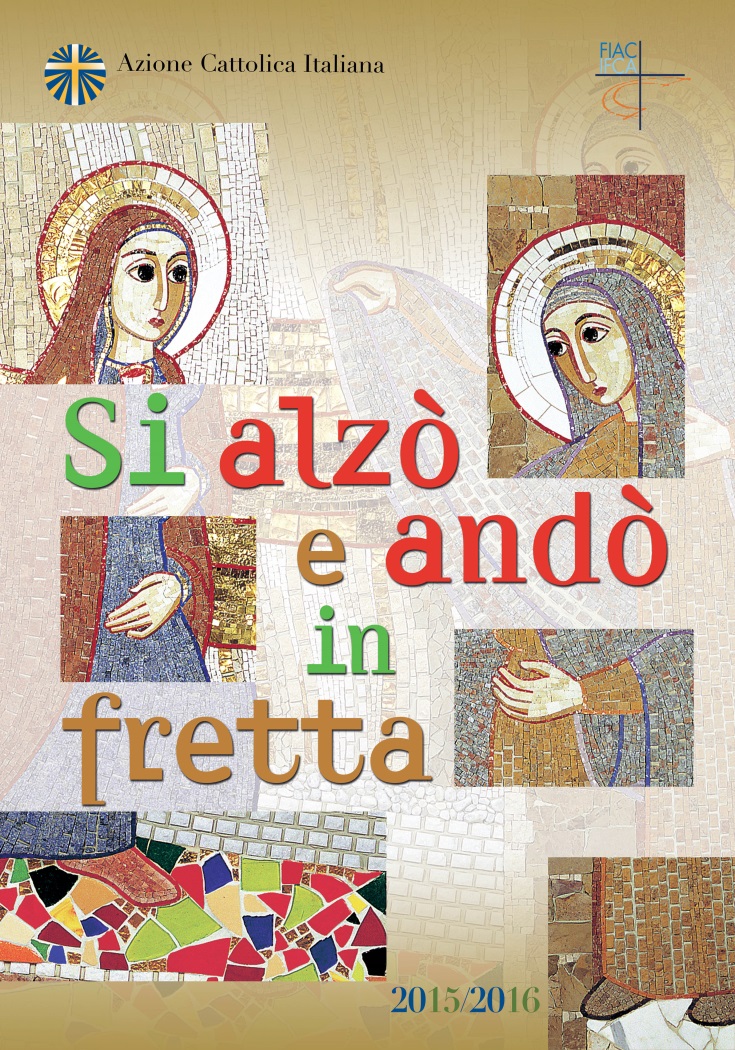 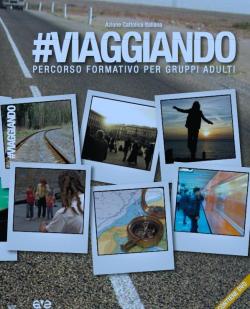